Изостудия   «Умный мышонок»
Педагог: Соловьёва
                Евгения
                Андреевна
МБДОУ – детский сад № 55 г. Екатеринбург
Занятия способствуют                                                                  формированию у детей умения ориентироваться на плоскости, аккуратно и безопасно работать с различными материалами и инструментами. Позволяют развивать мелкую моторику рук, а также память, внимание, воображение.
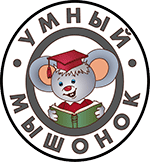 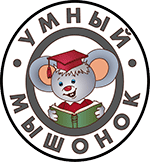 Тетради с творческими заданиями 
Ульевой Е.А. «Времена года»
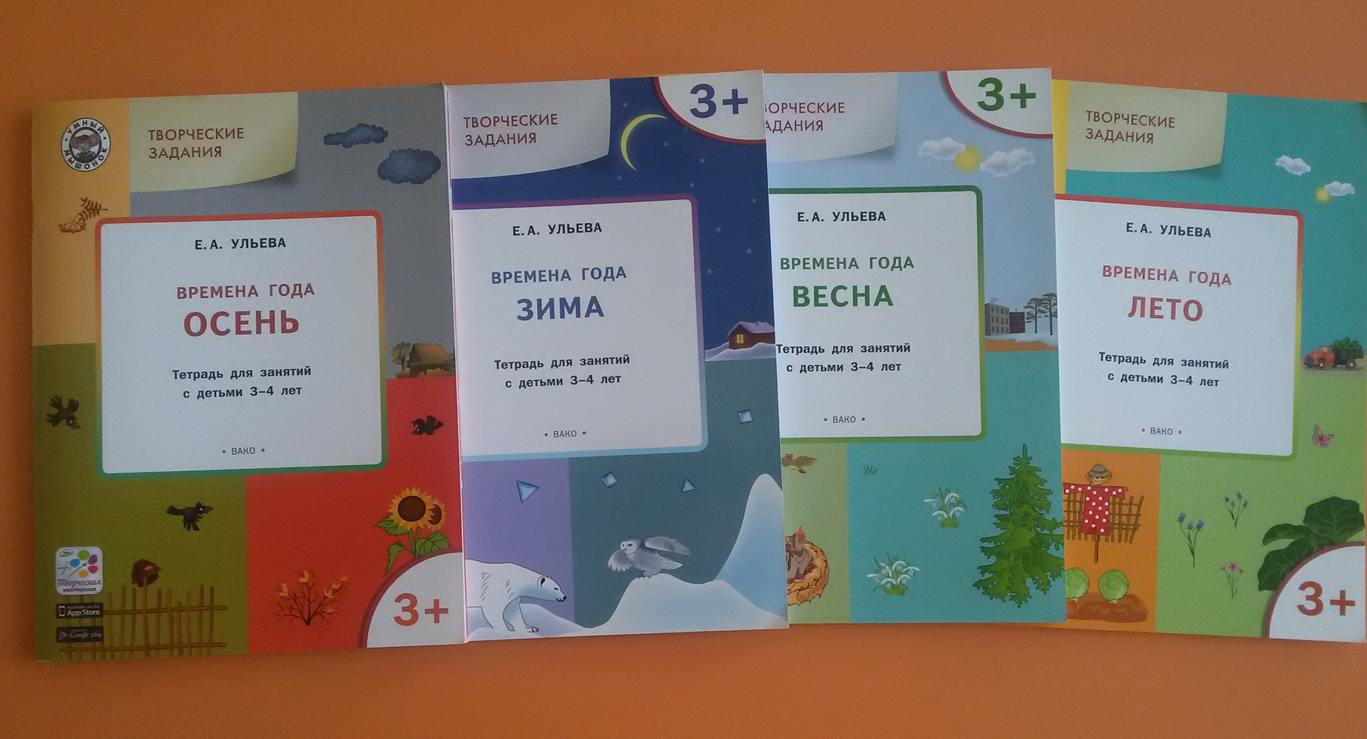 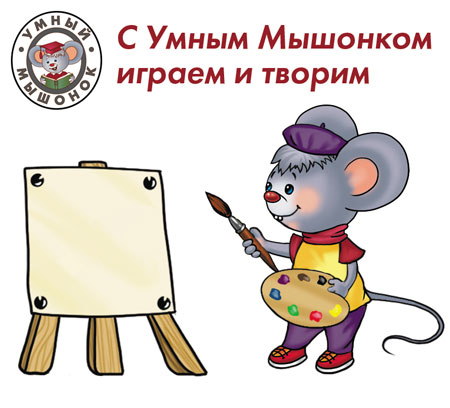 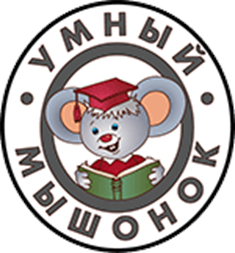 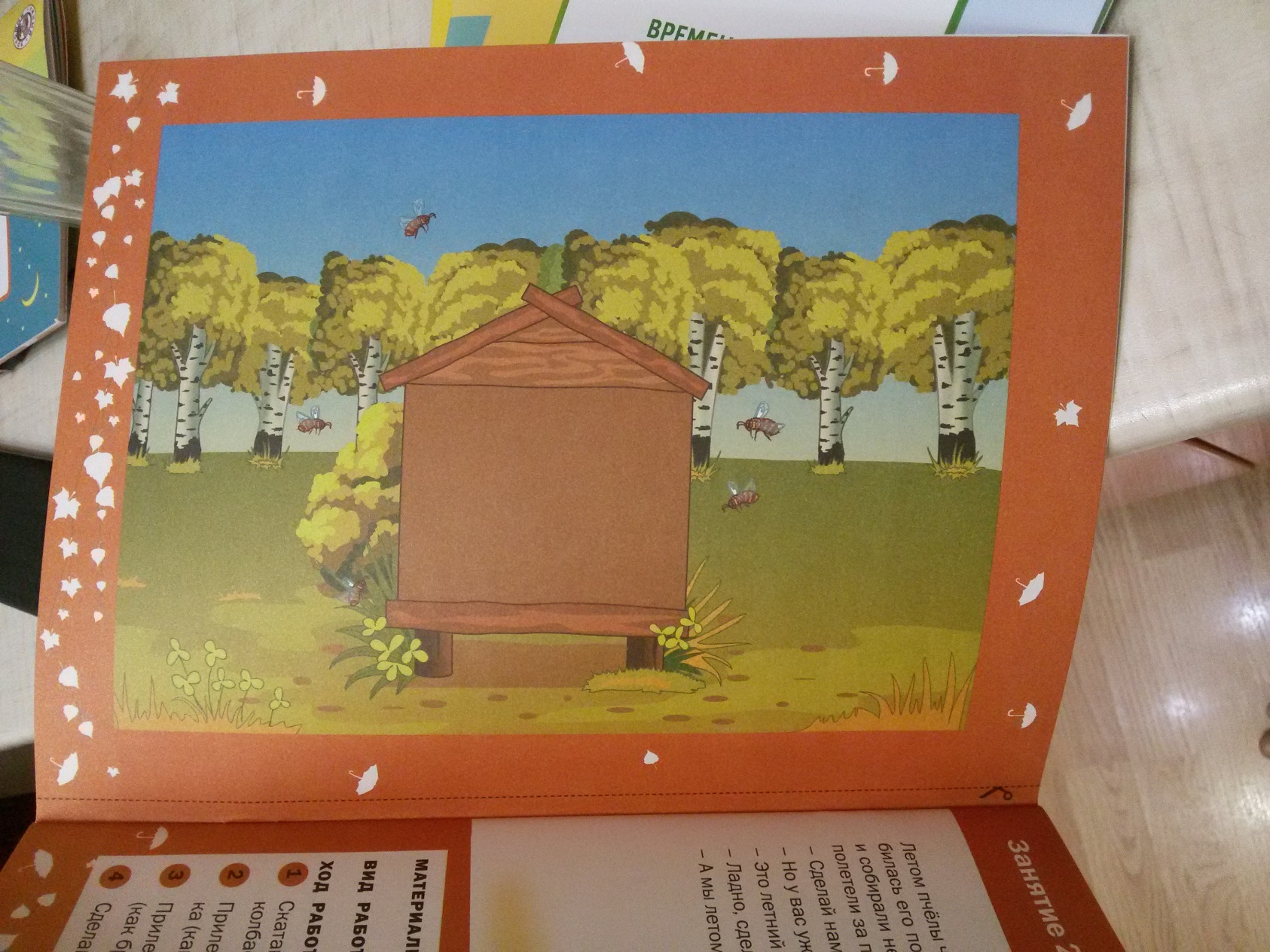 «Осень»
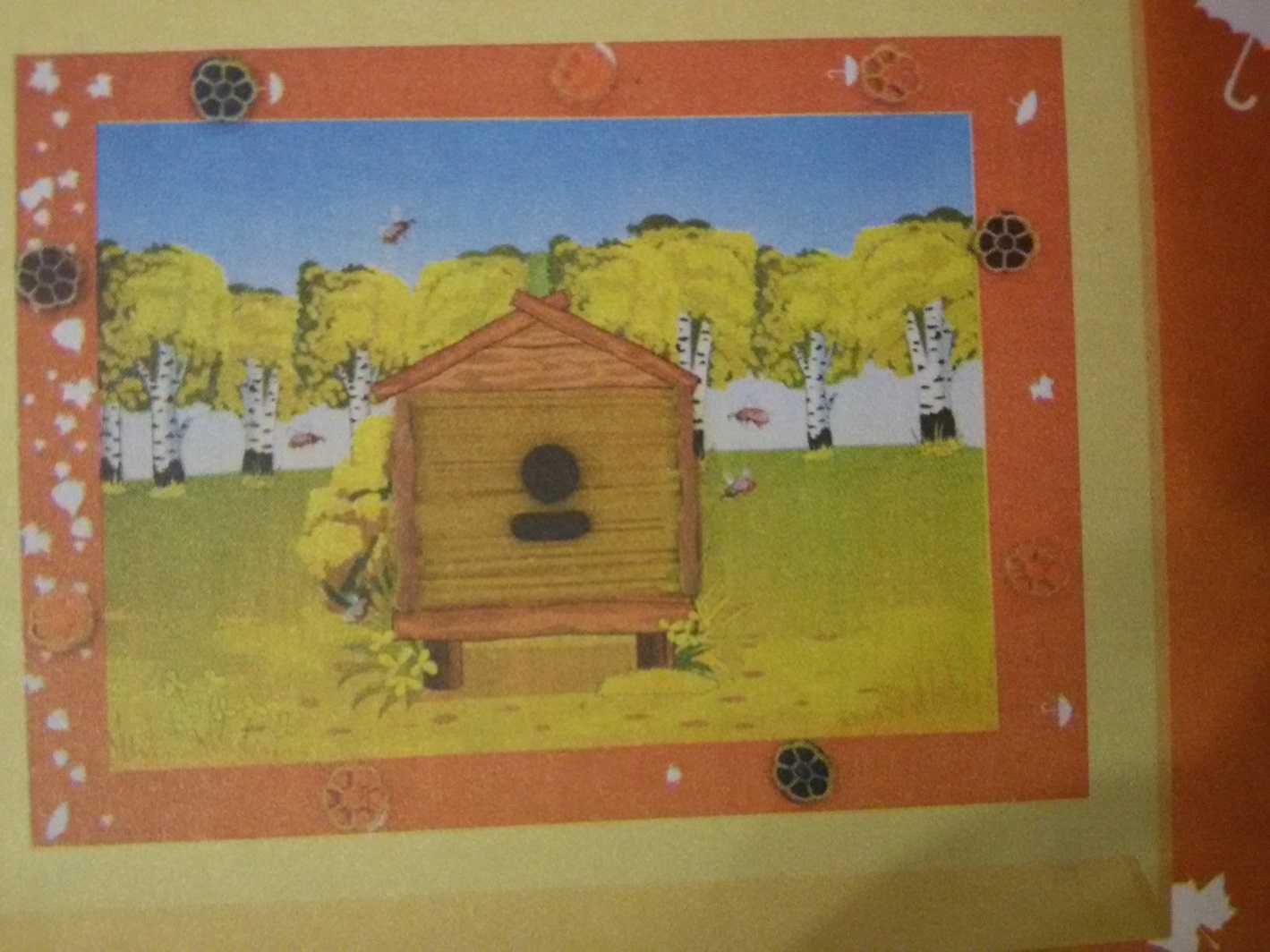 «Домик 
для пчёл»
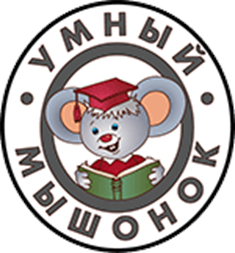 «Зима»
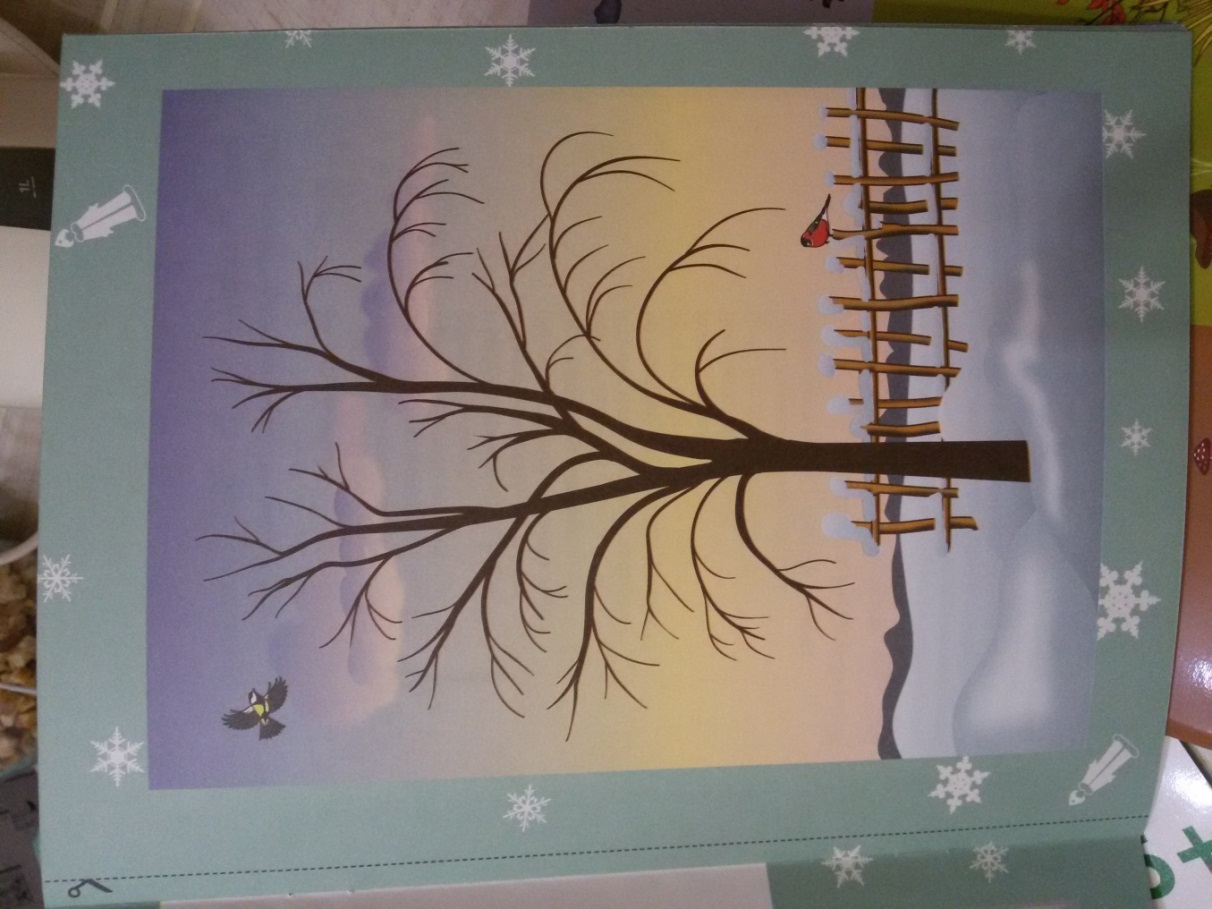 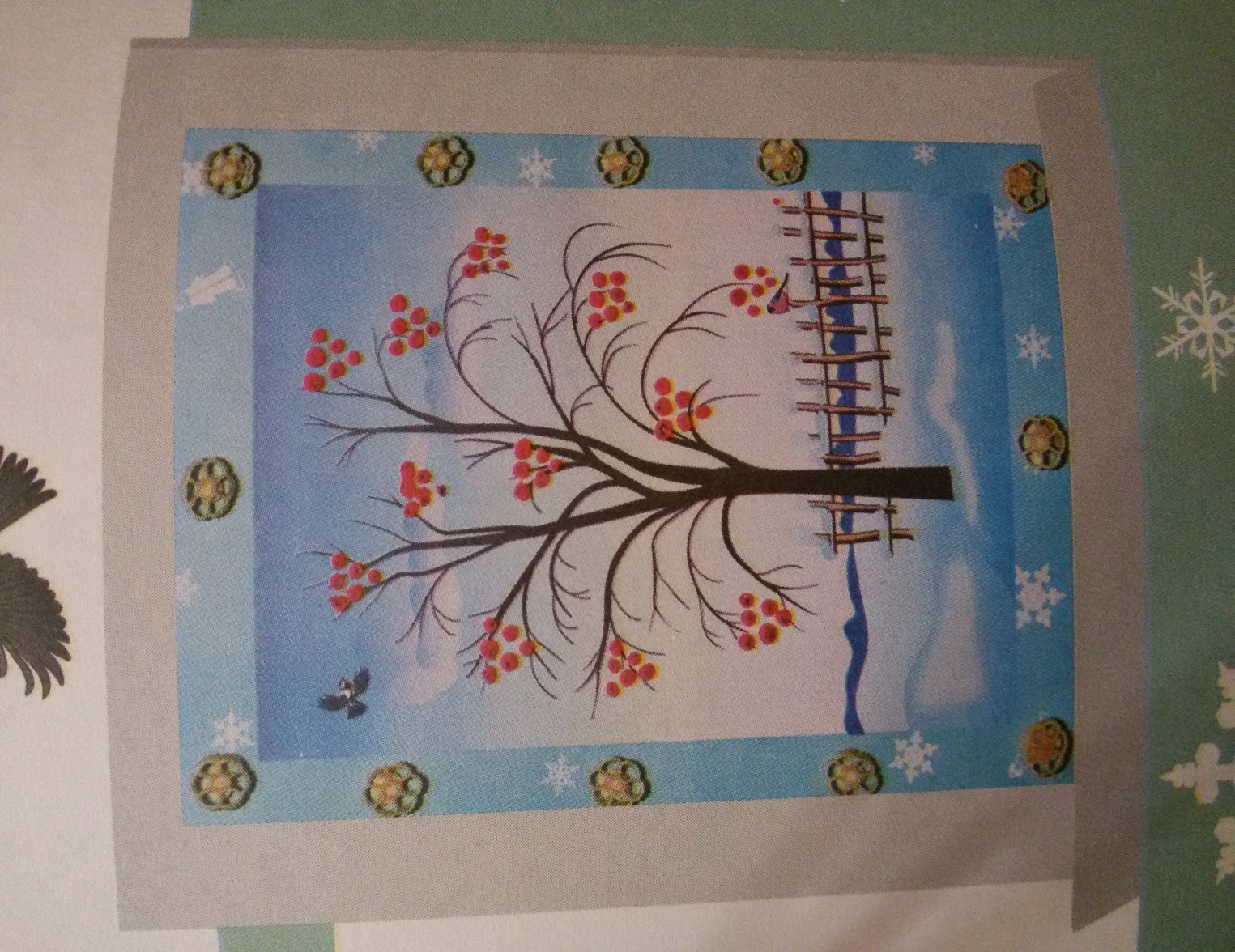 «Добрая рябина»
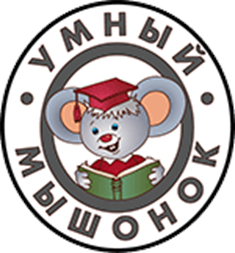 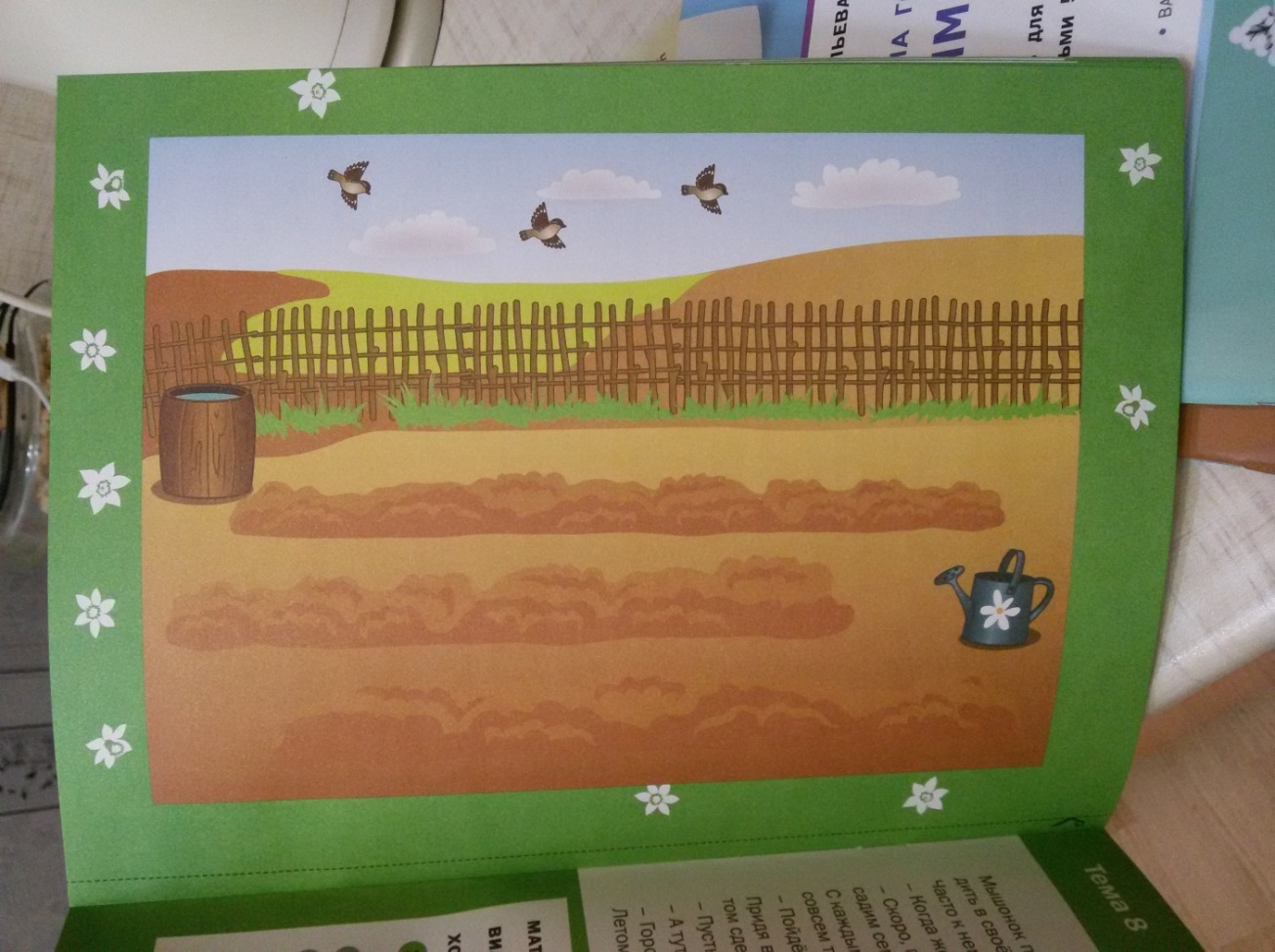 «Весна»
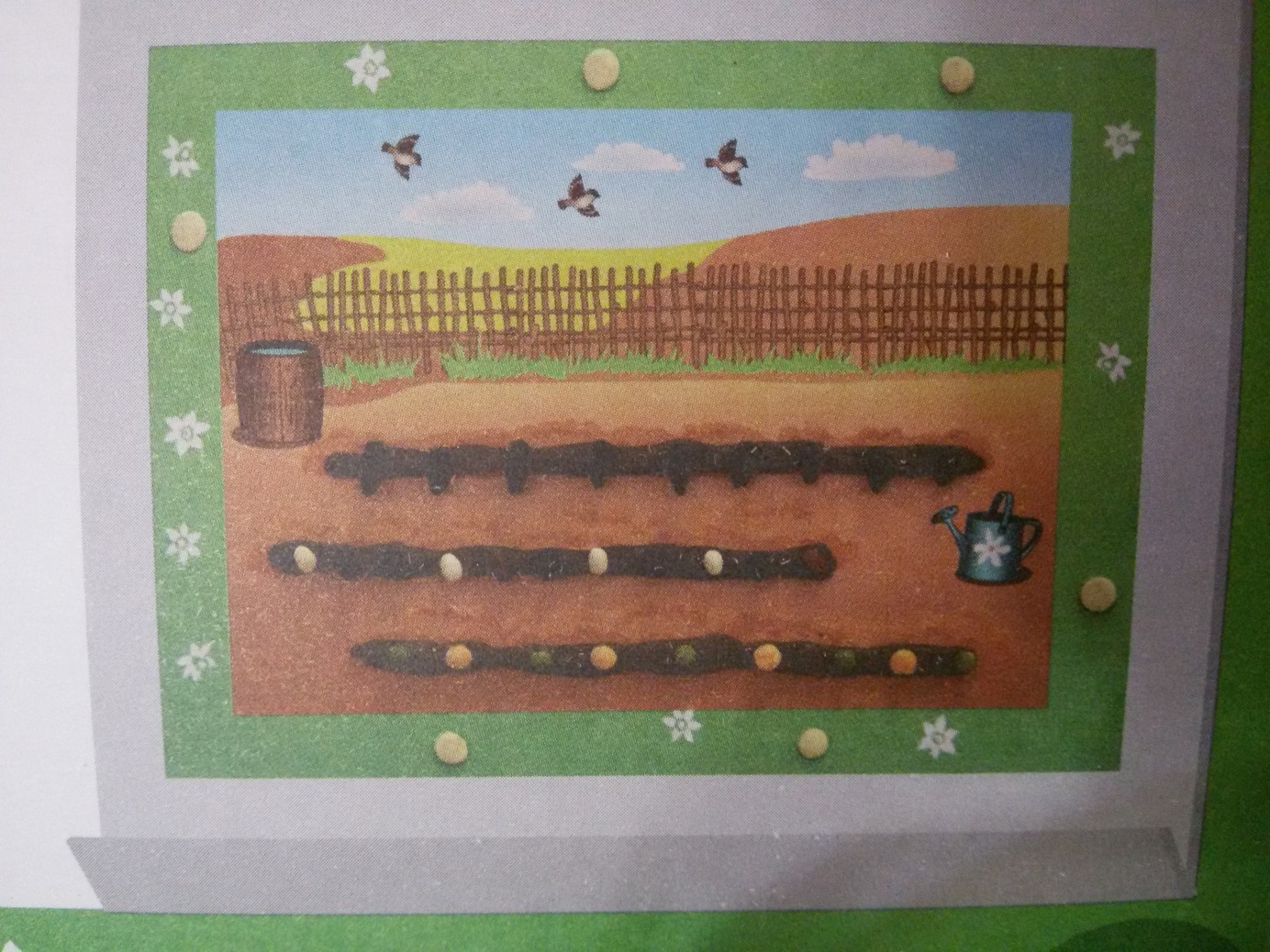 «Огород»
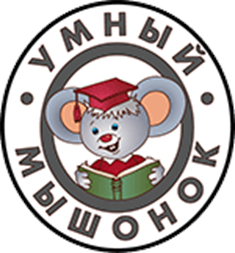 «Лето»
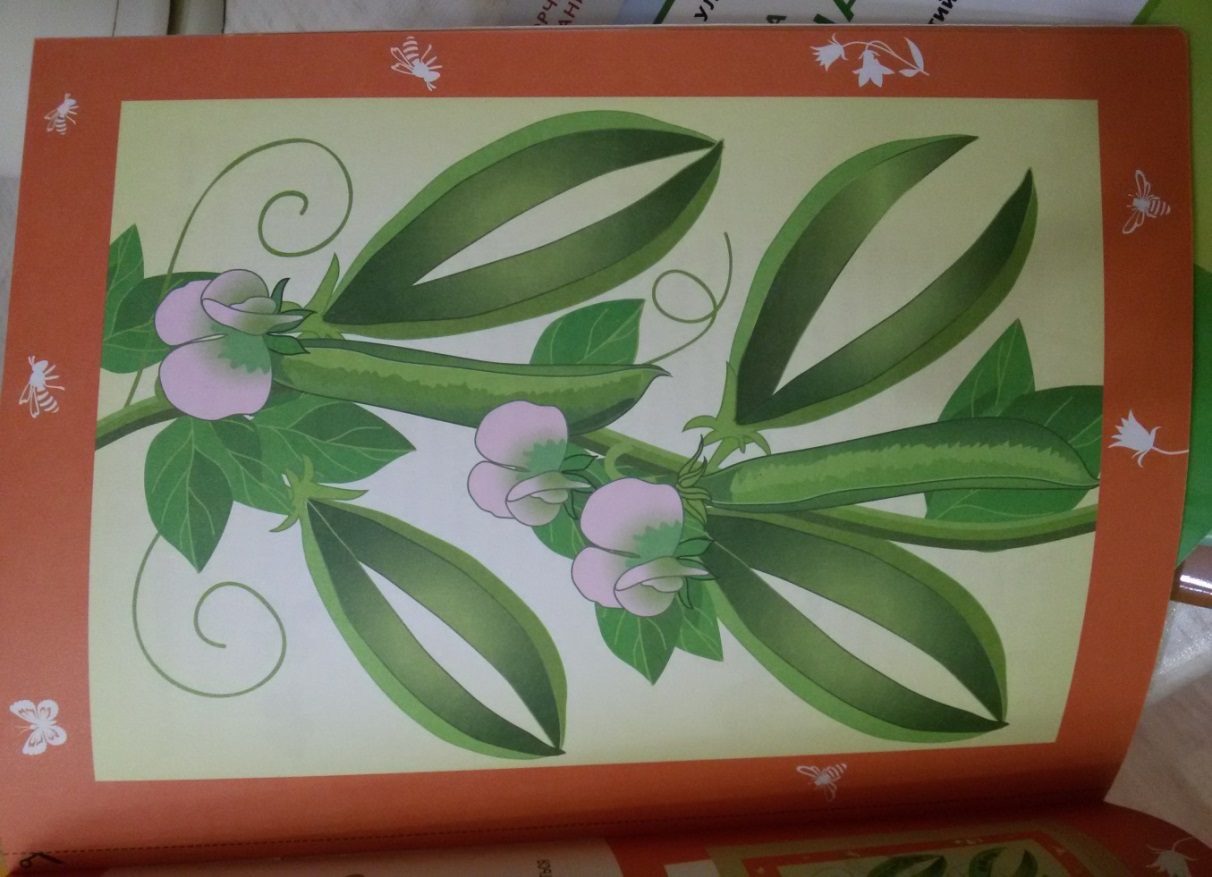 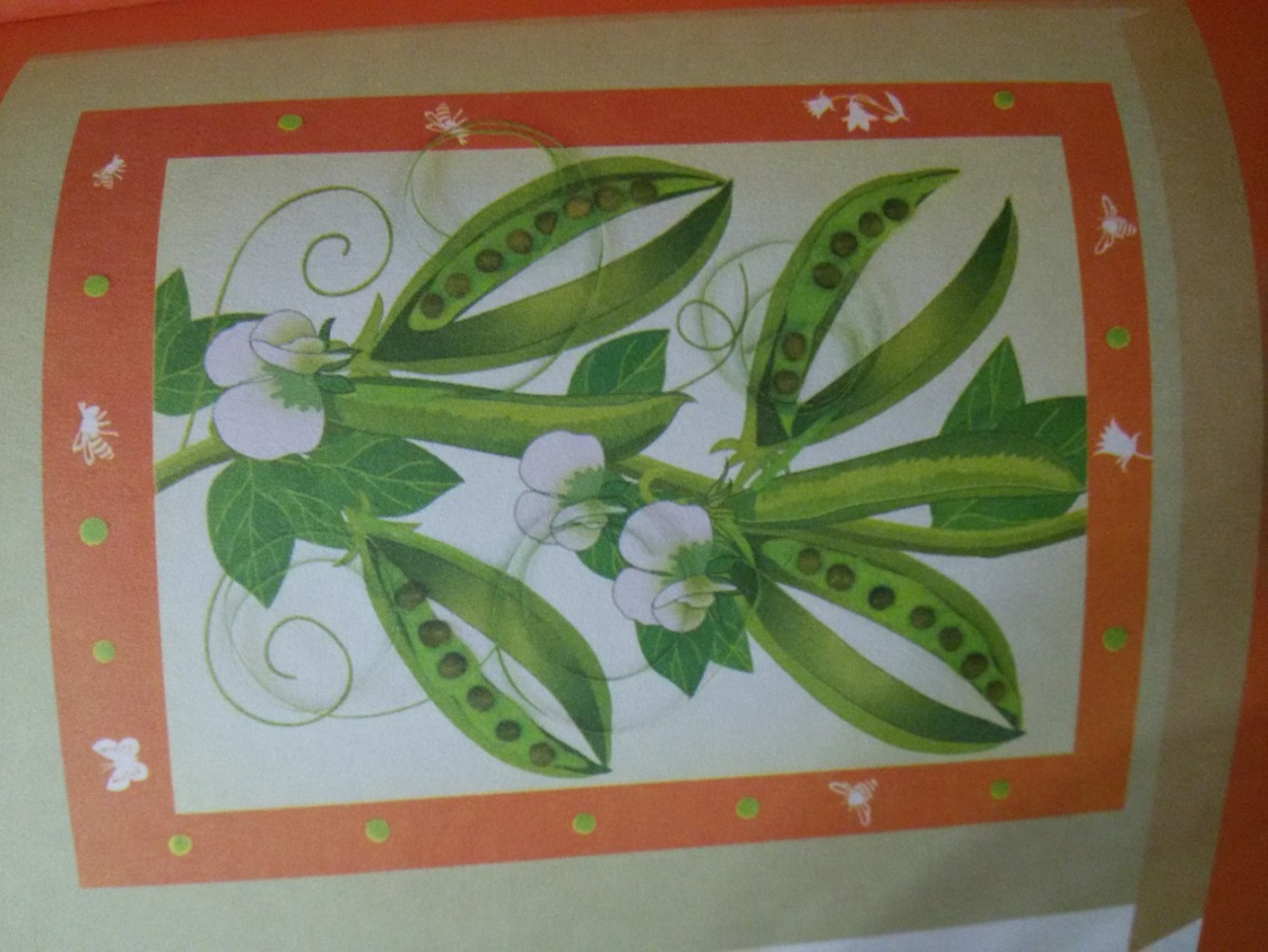 «Горошек»
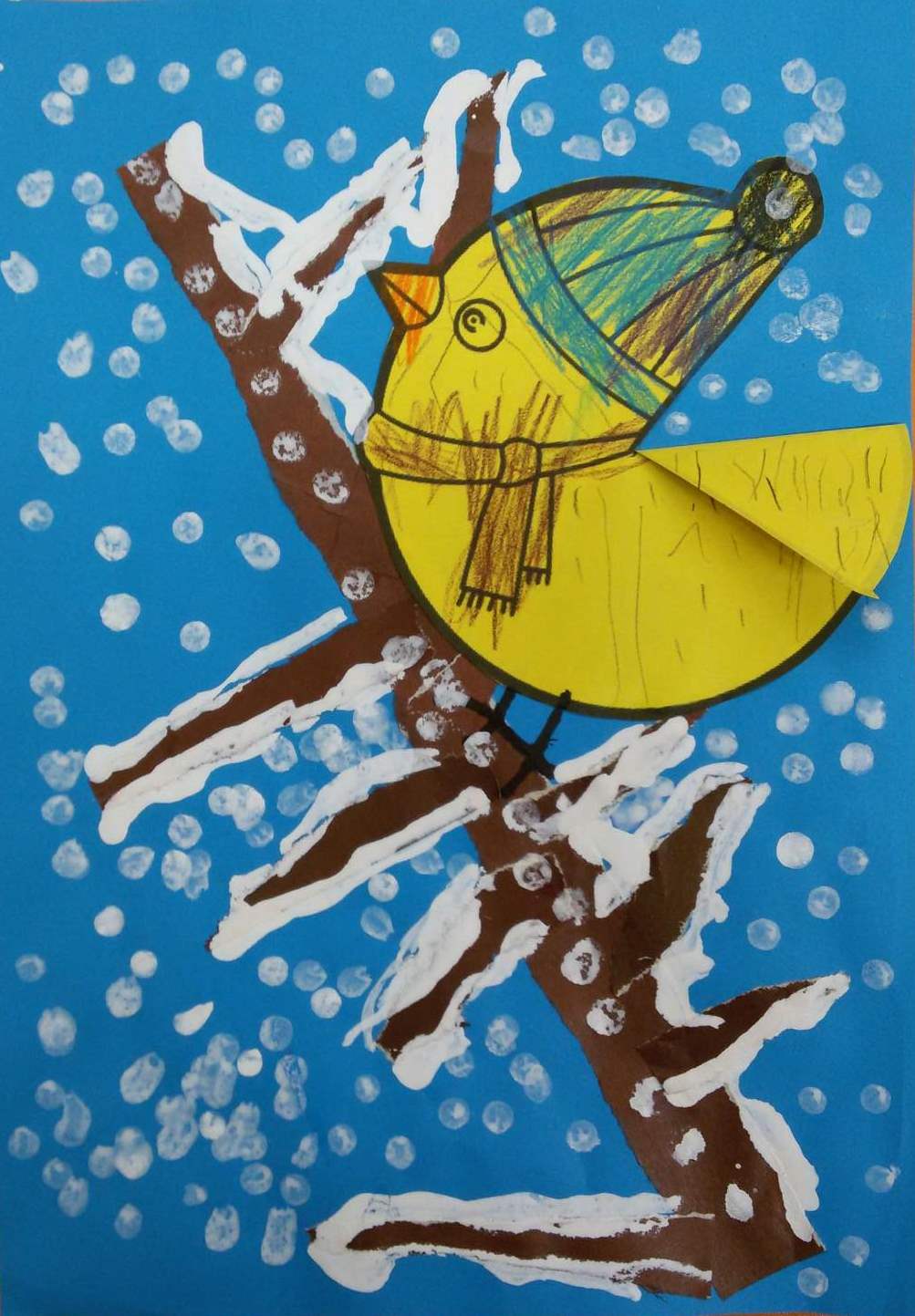 Участие в дистанционных
 конкурсах
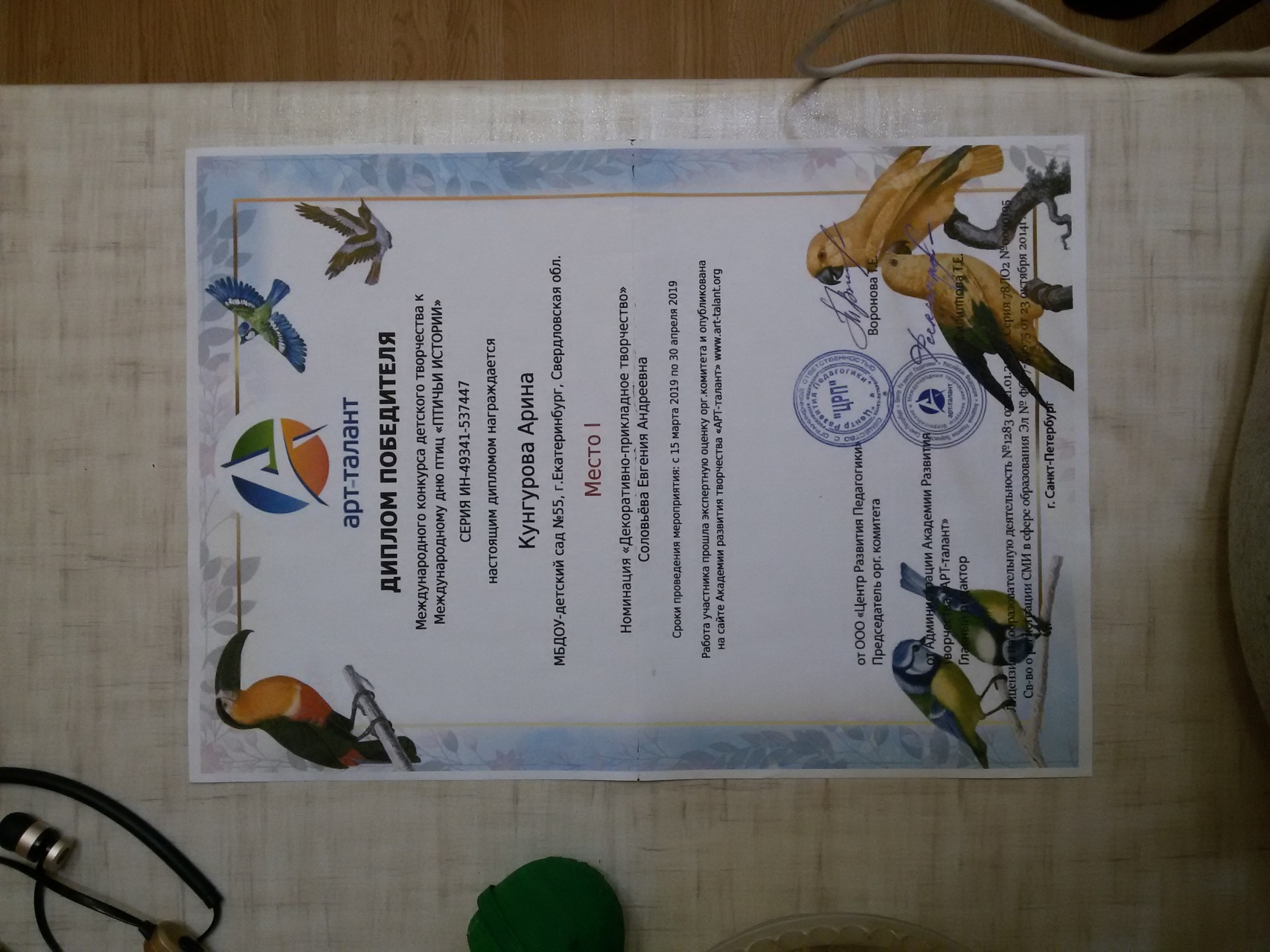 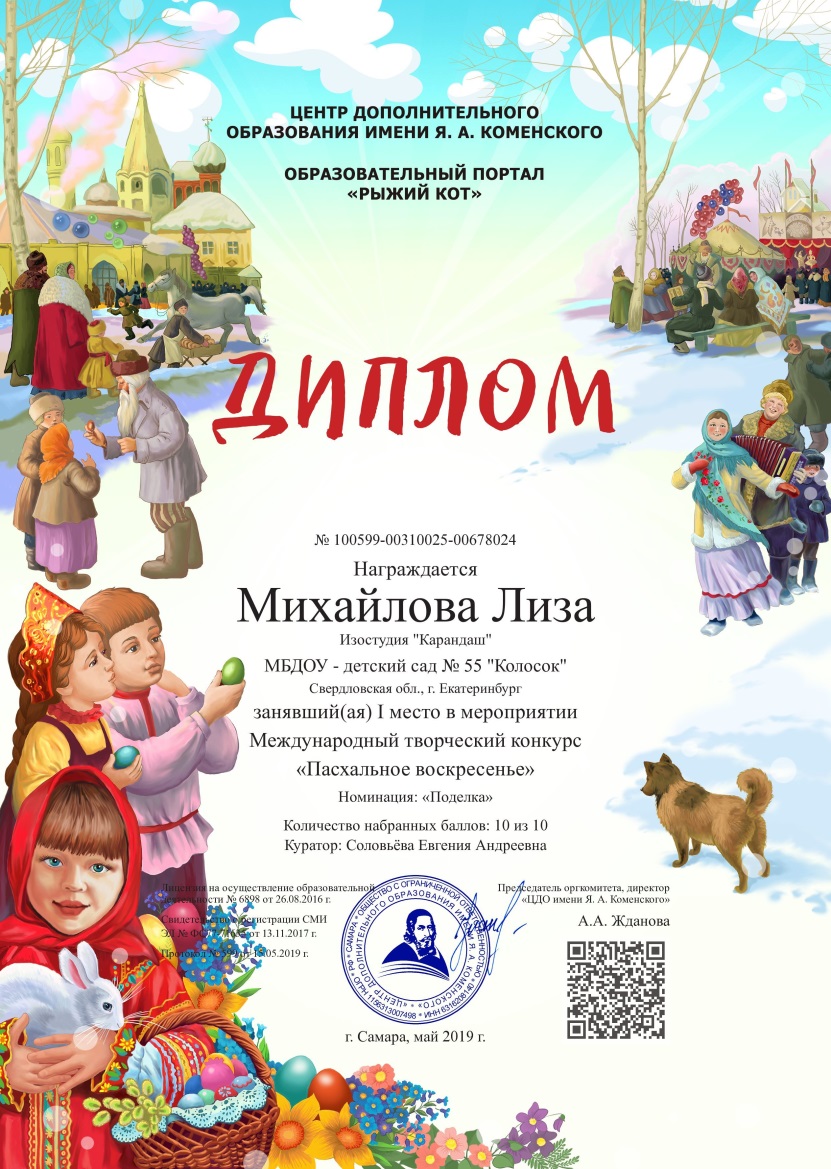 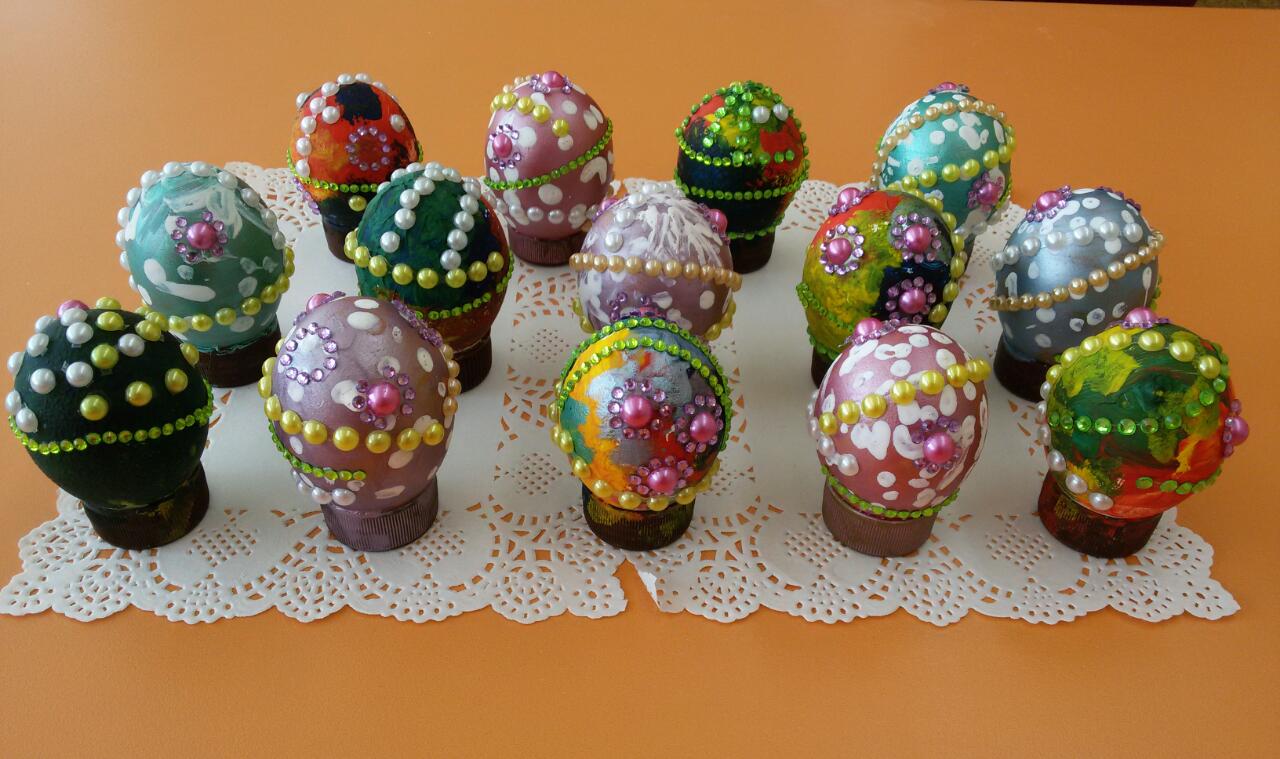 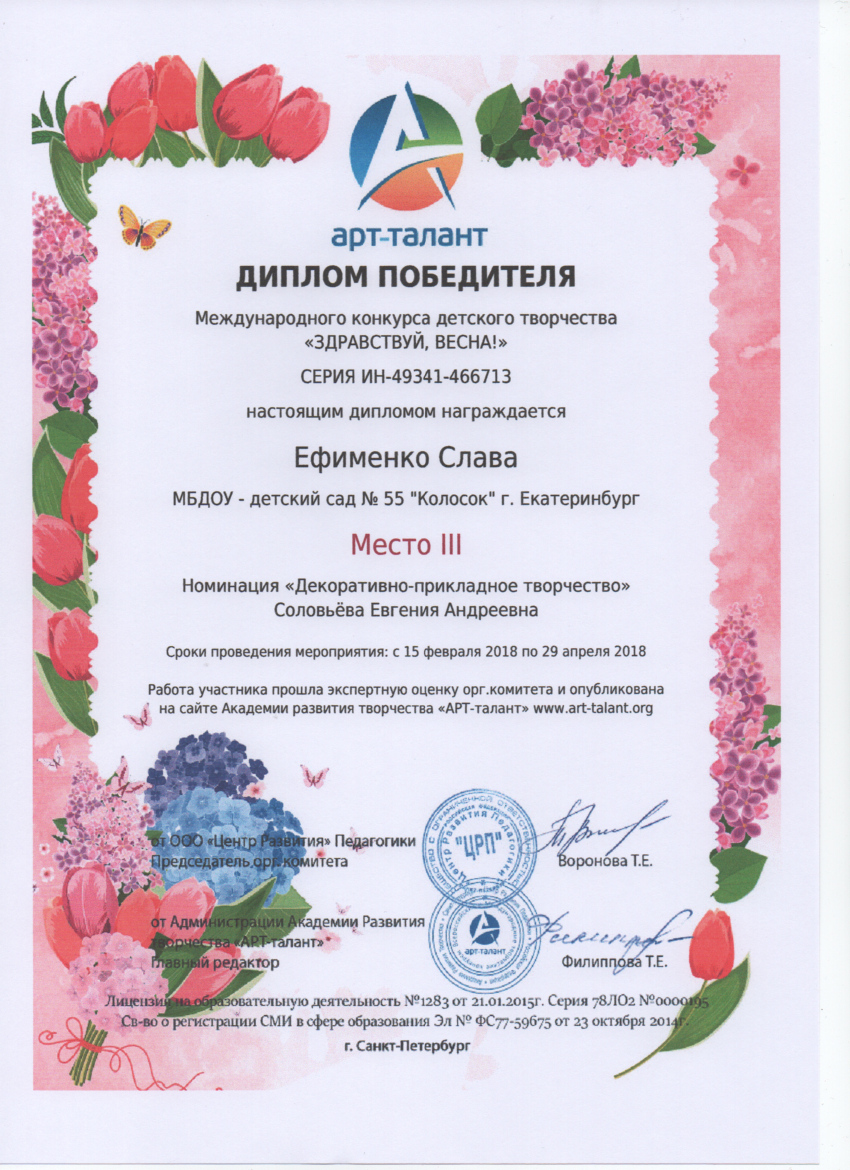 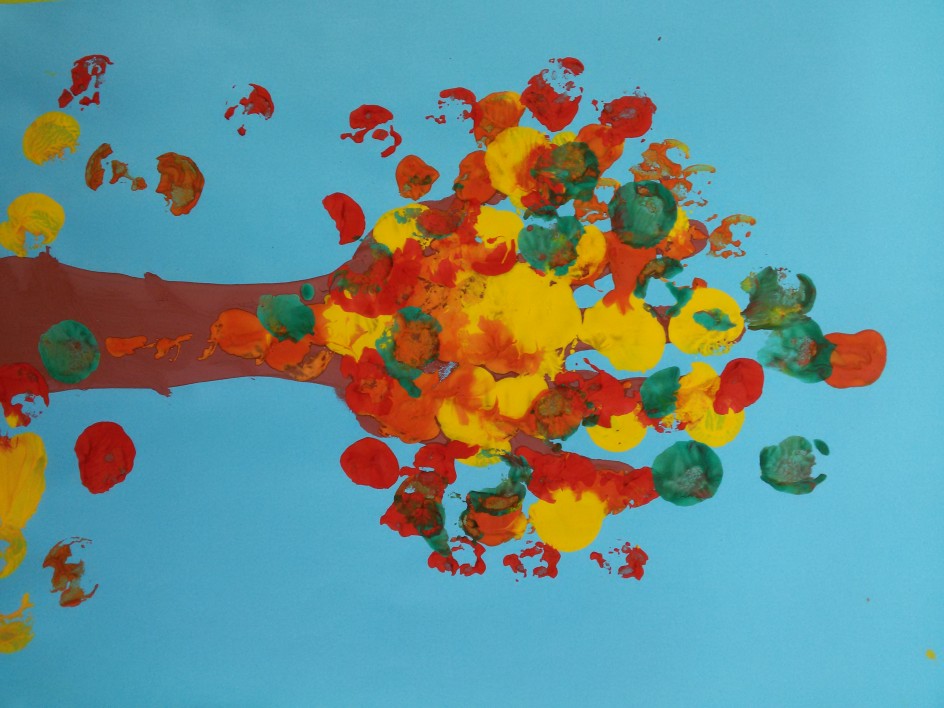 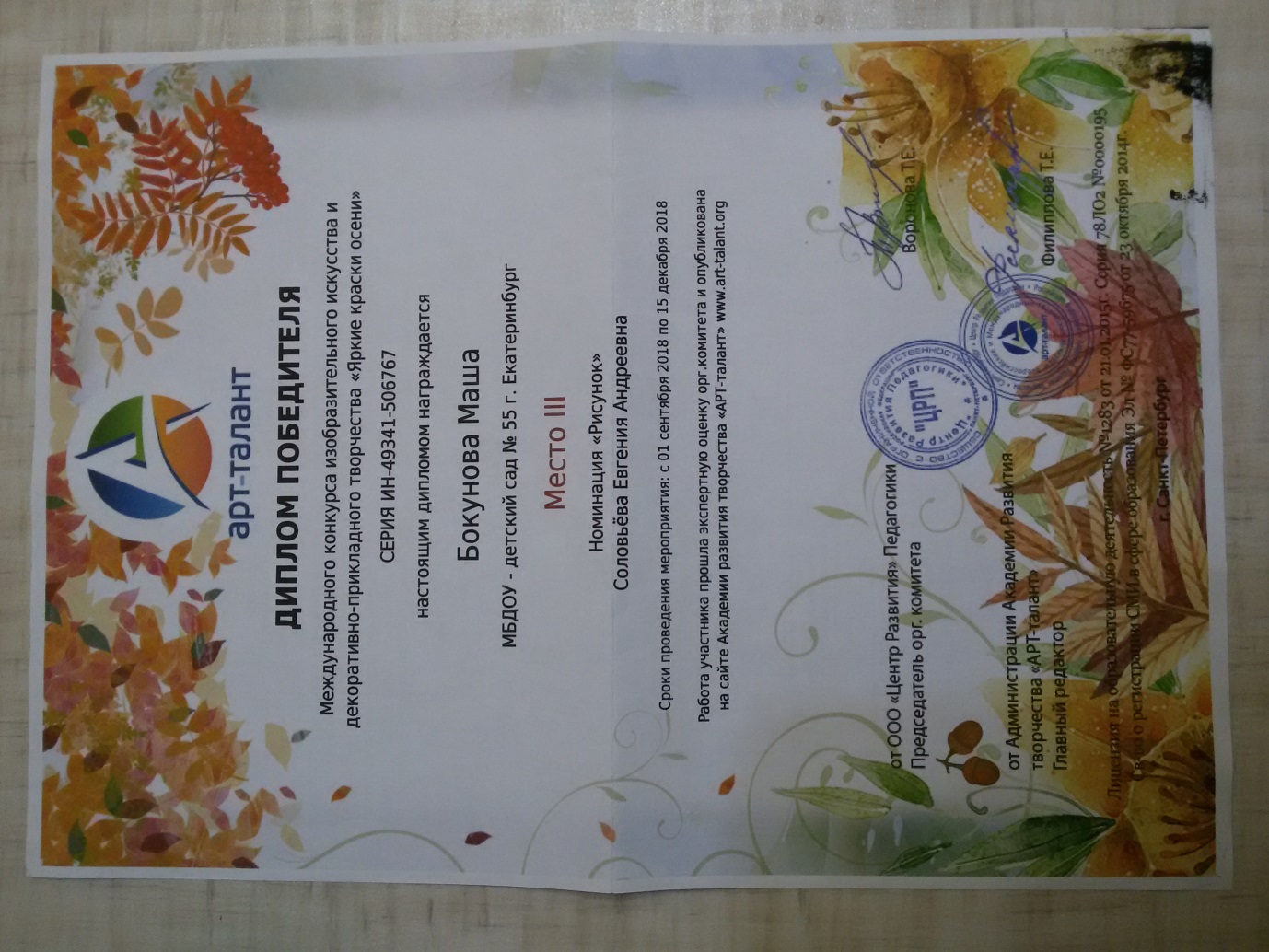 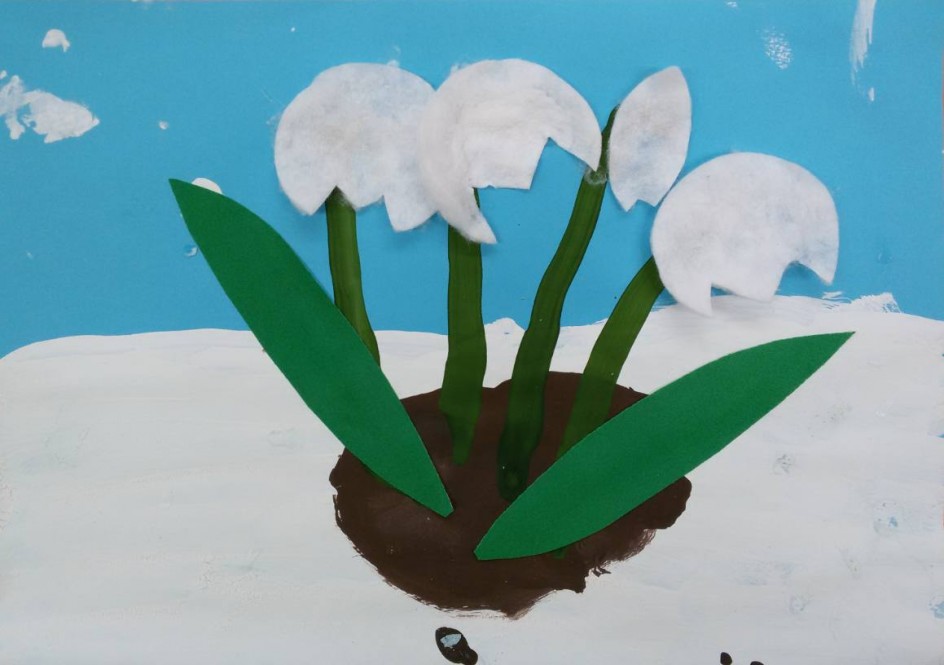 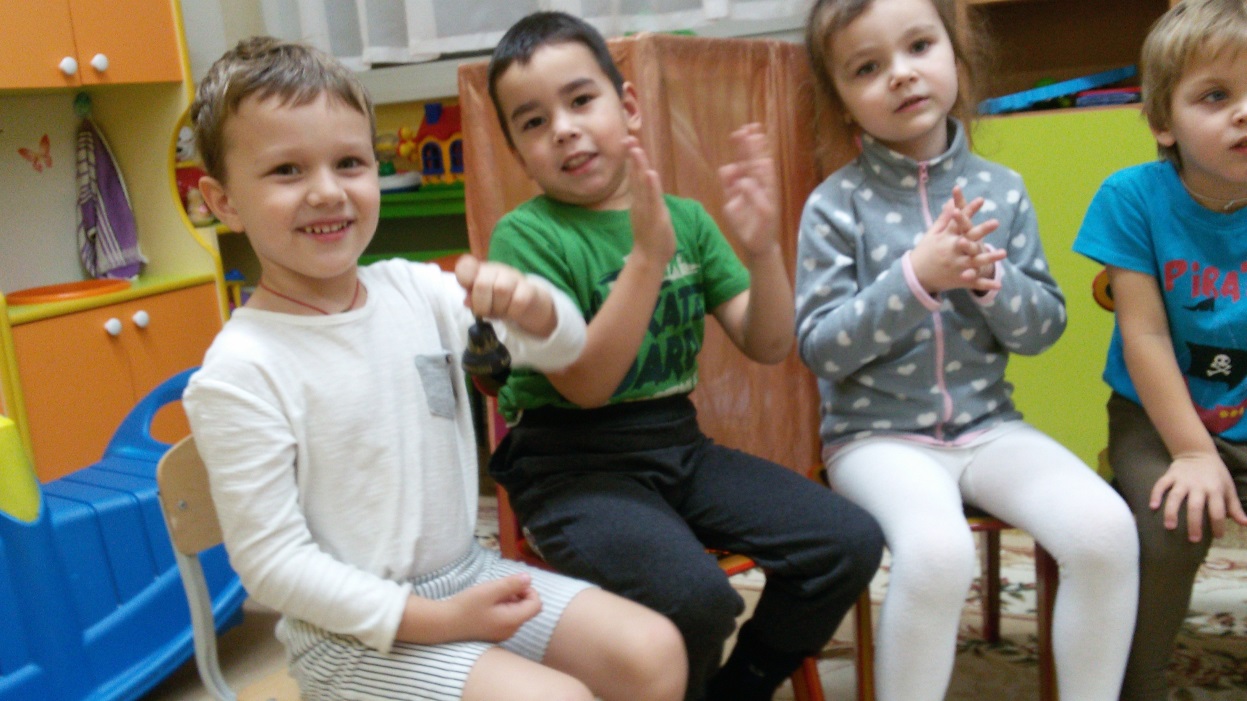 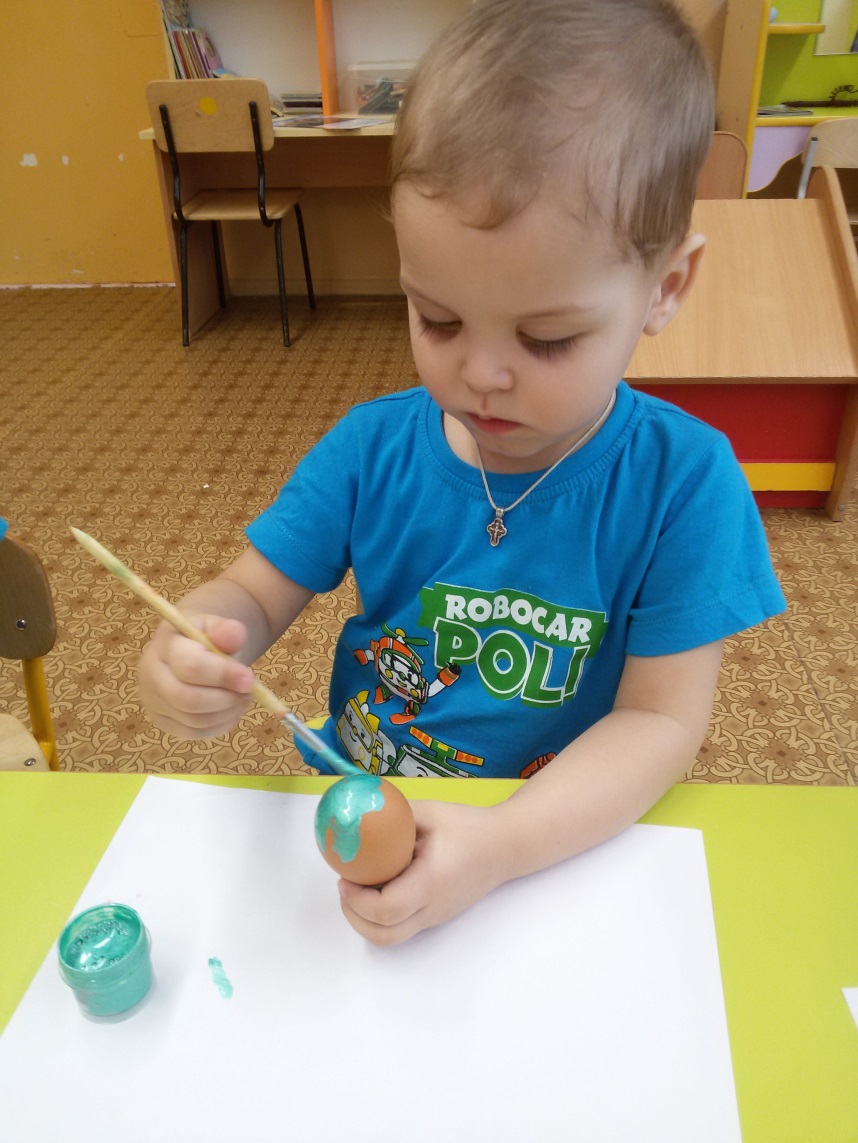 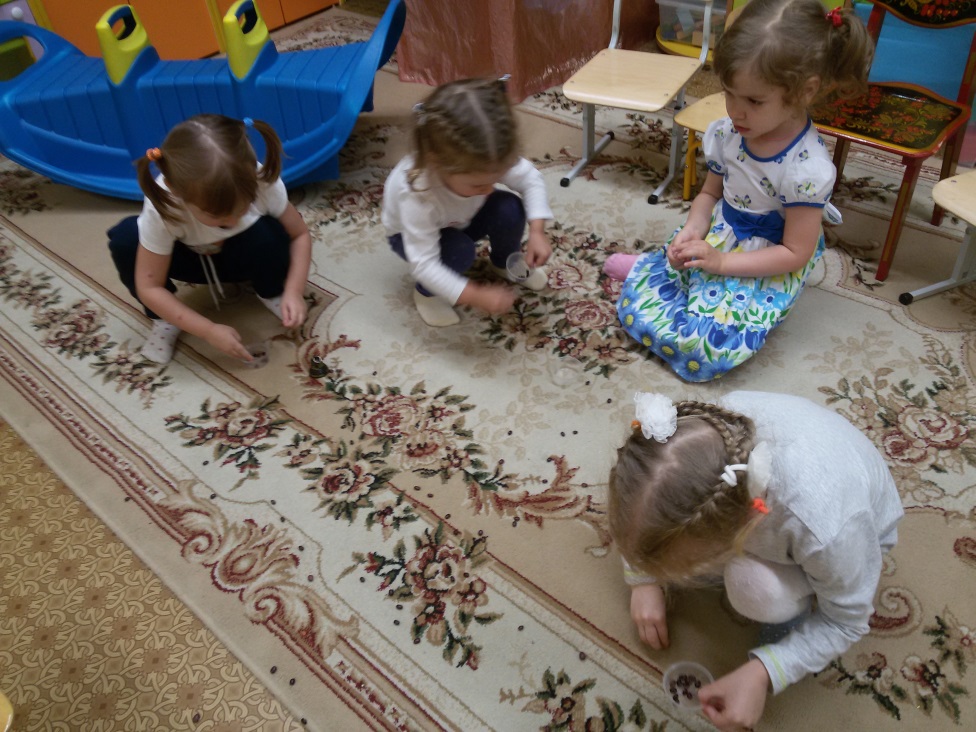 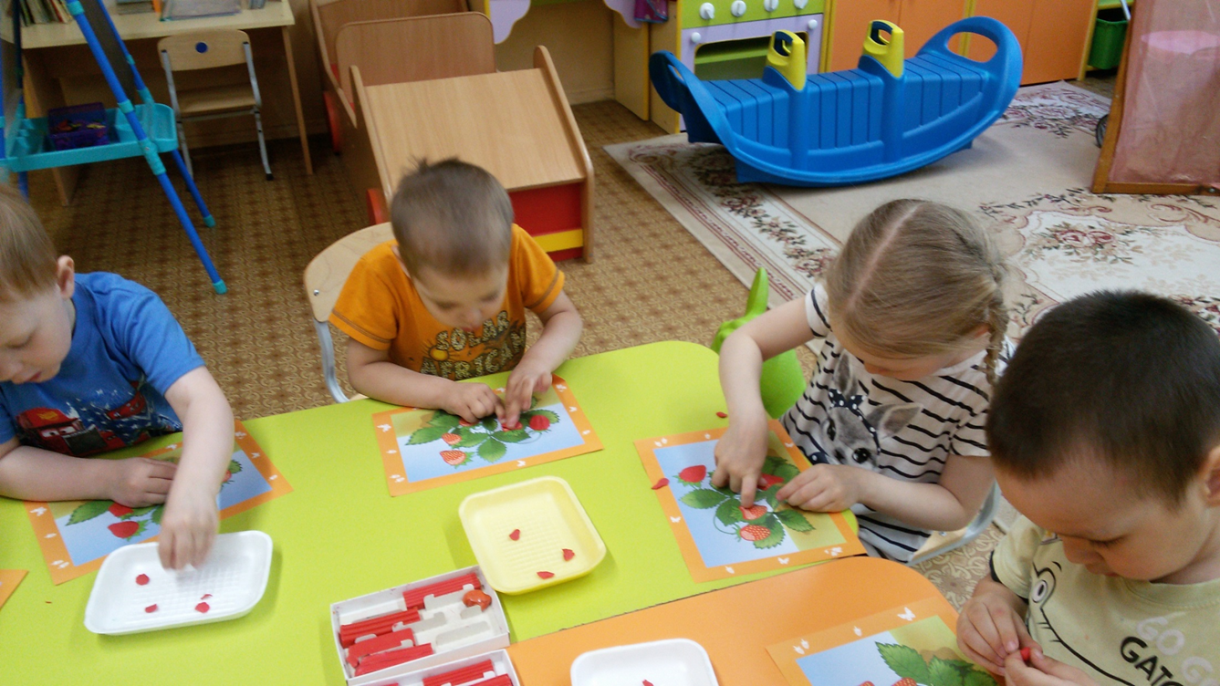 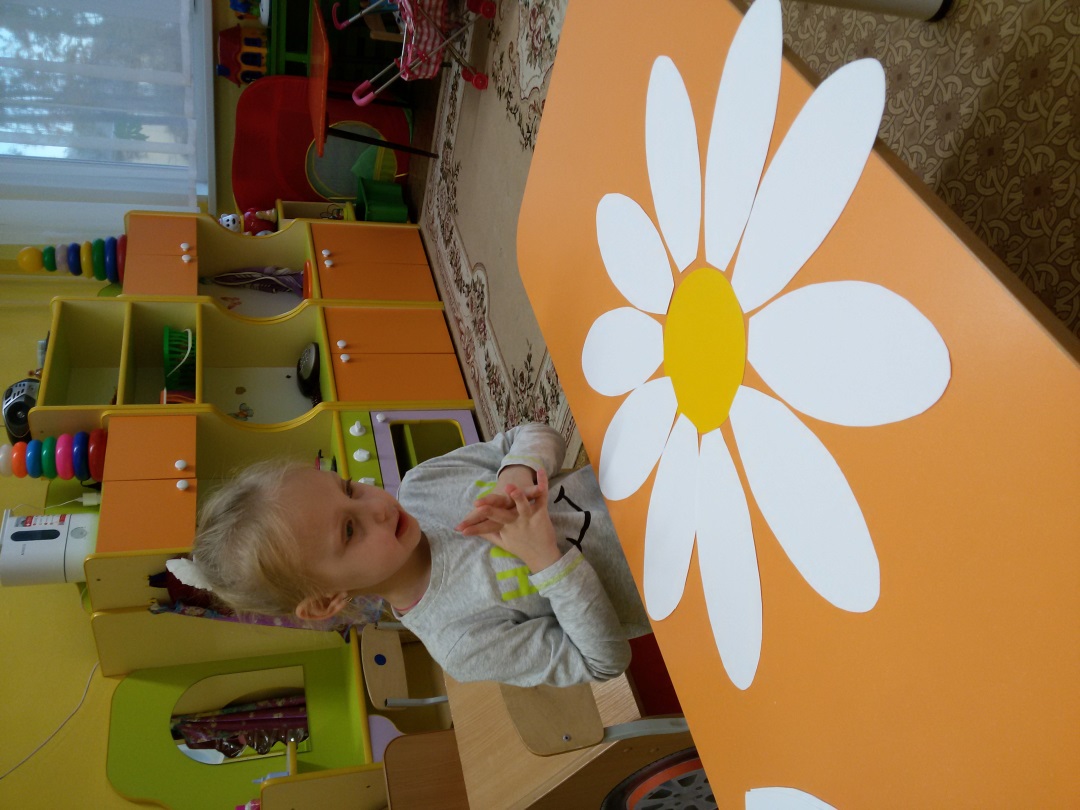 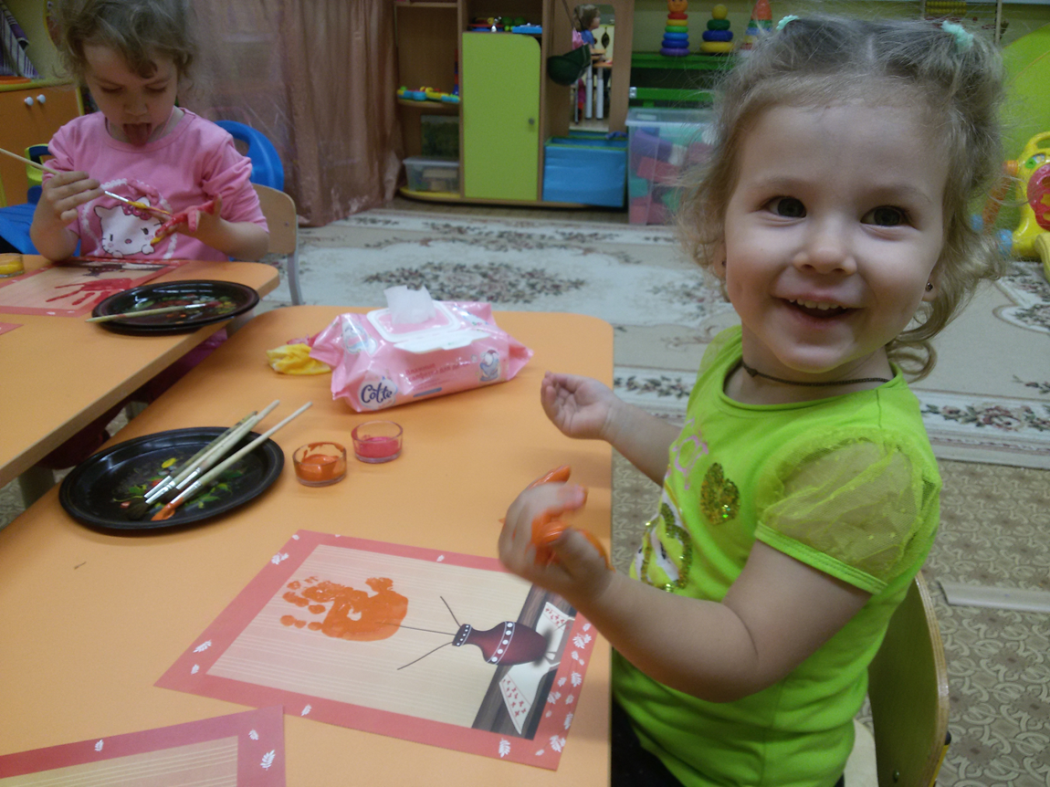 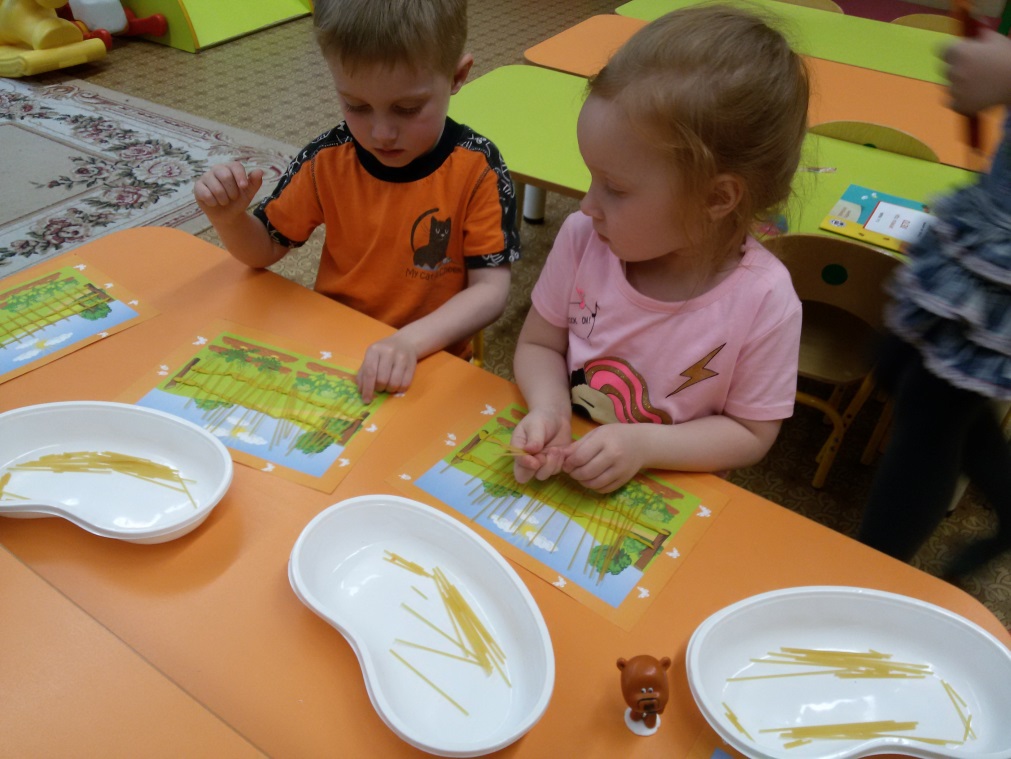 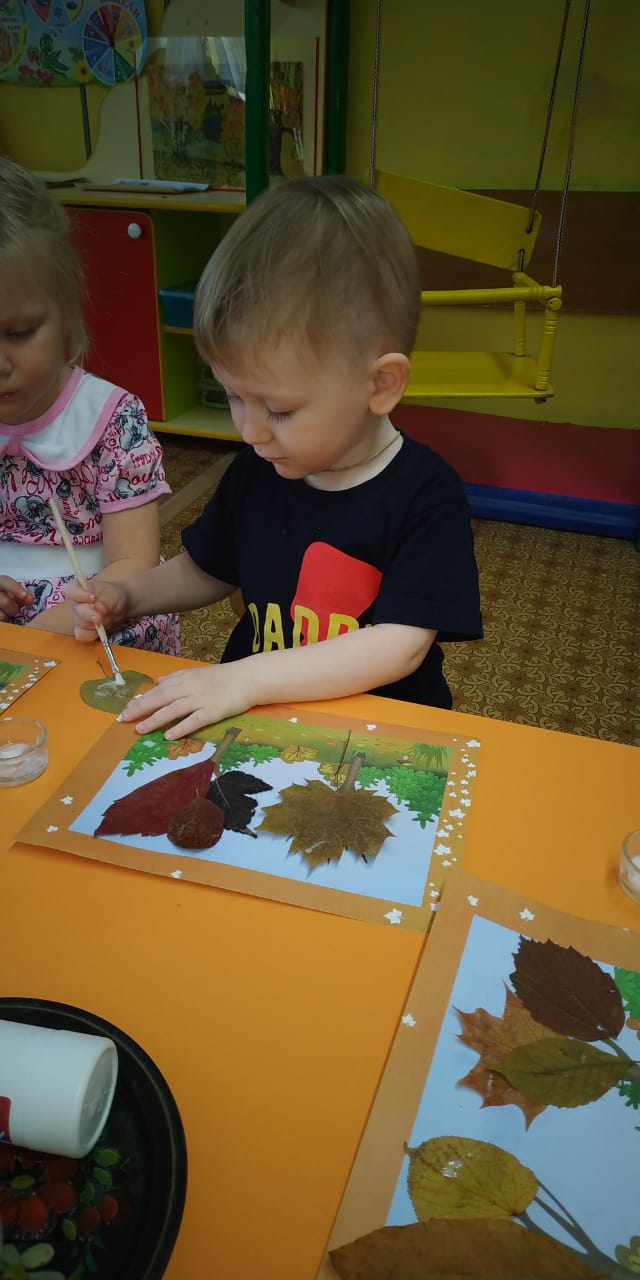 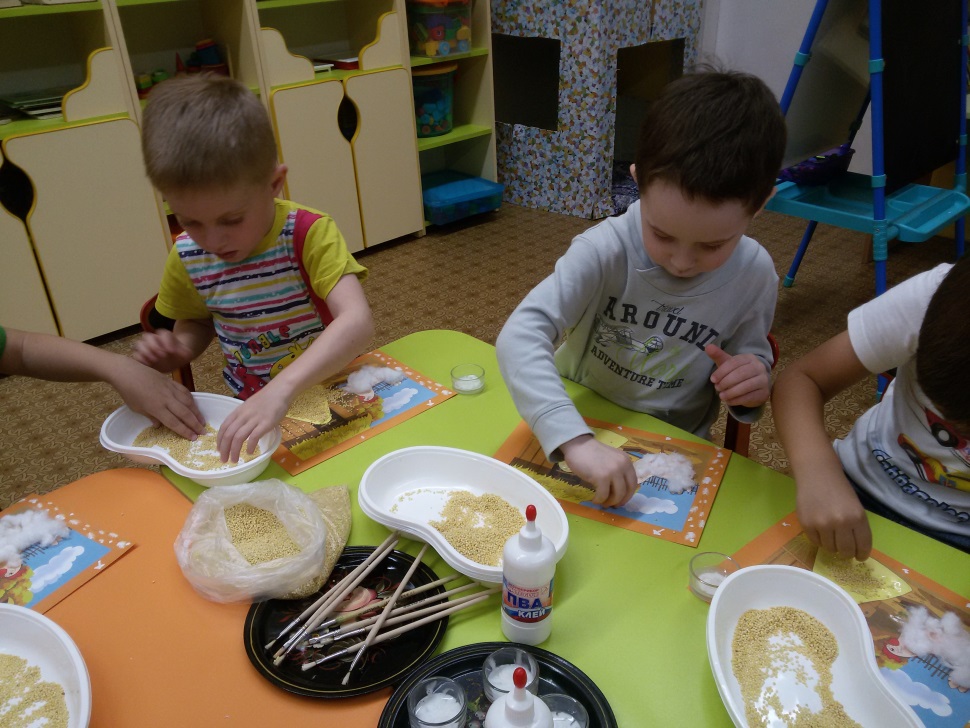 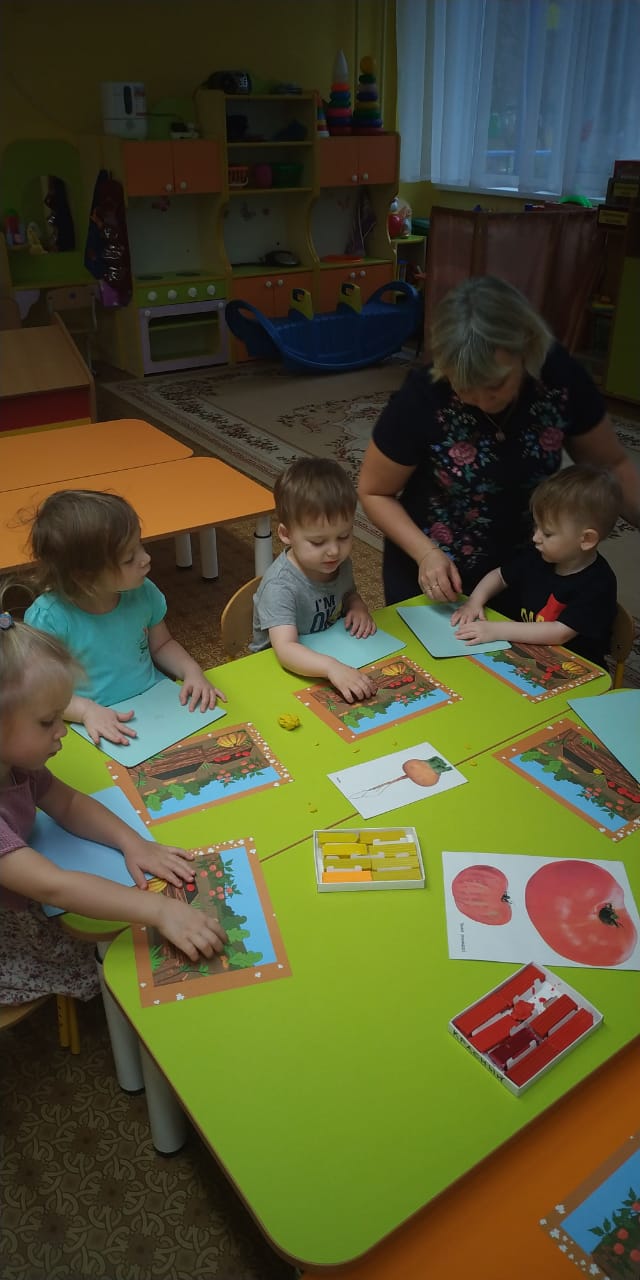 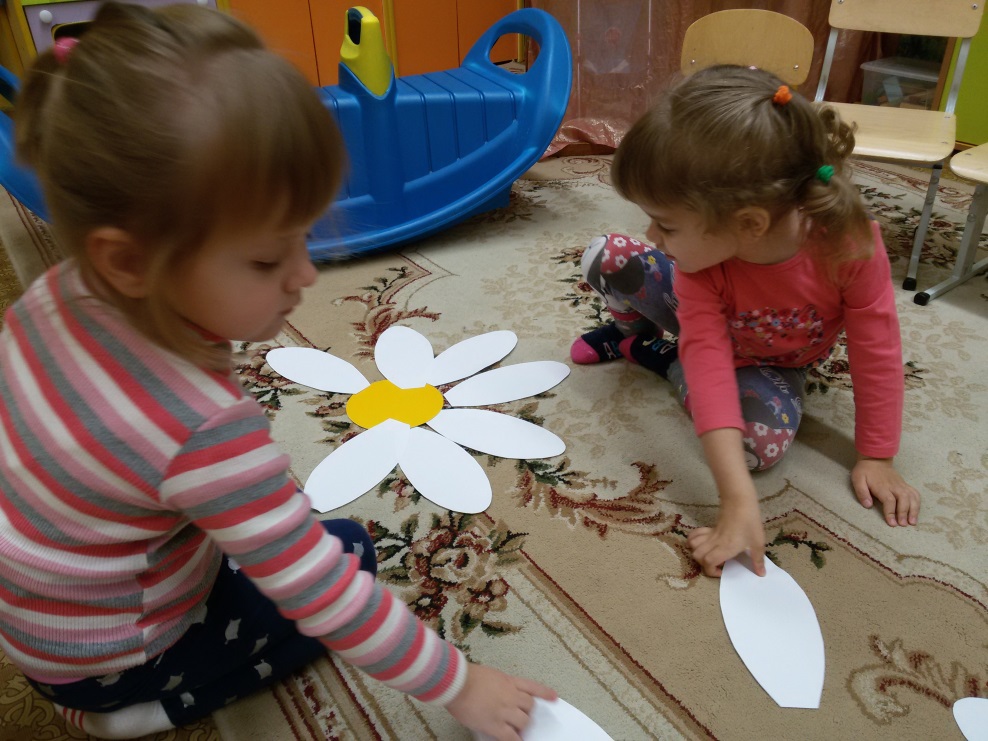 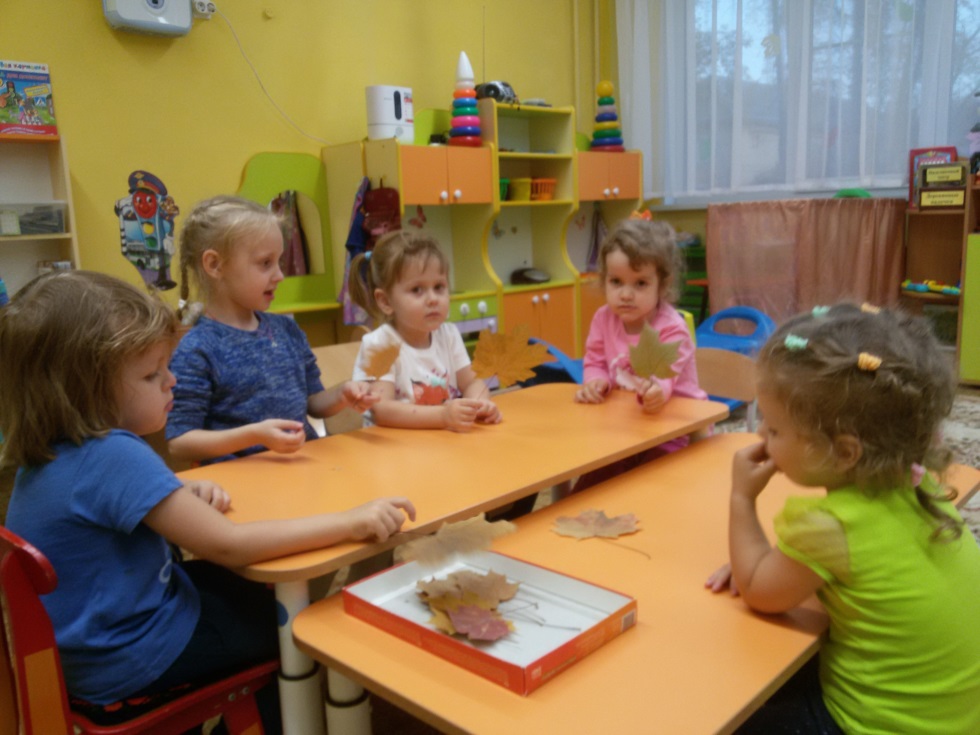 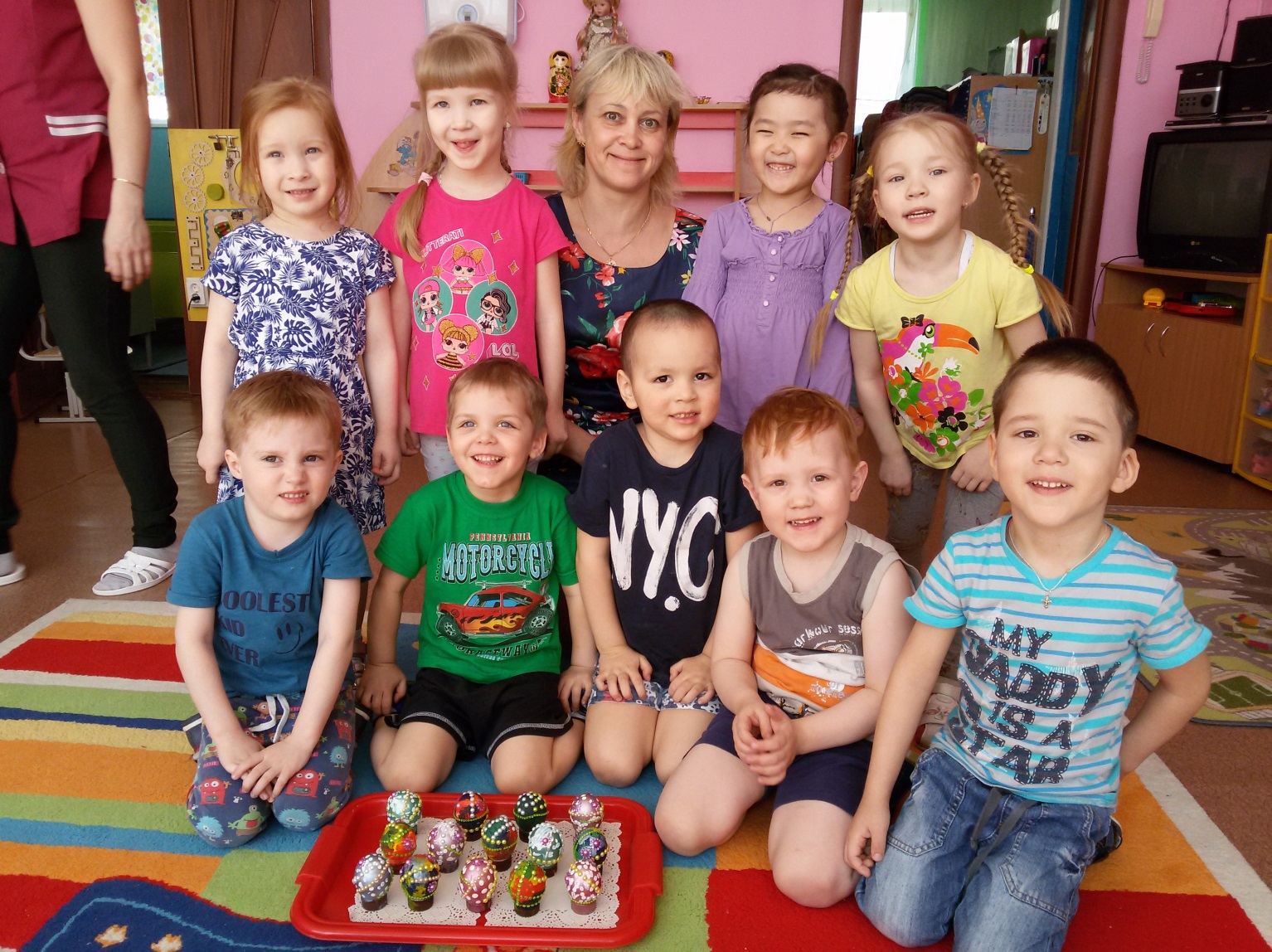 Добро пожаловать к нам!